The e-Conference will start in a few minutes
Functionalities in Zoom
Questions regarding topic and presentation
Audio Settings
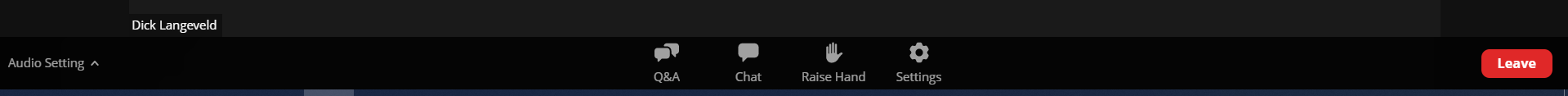 Other questions or messages
Programme
Kyle Ash &
Dean Stratton
-Business Development
Winola Wong
-Account Management
Ted Twaalfhoven
-Founder
Dick Langeveld
-Manager Bus. Dev.
Thank you
Relevant Whitepapers

Seven Steps of a great Process Workshop.
Improve, Transform and Save.
People Driven Change for Councils.

https://www.engageprocess.com/en/engage-process-downloads-guides